Figure 3 Exemplar points on the surface in Fig. 2. Simulated recovery data, corresponding to the points A–F marked on ...
Brain, Volume 142, Issue 1, January 2019, Pages 15–22, https://doi.org/10.1093/brain/awy302
The content of this slide may be subject to copyright: please see the slide notes for details.
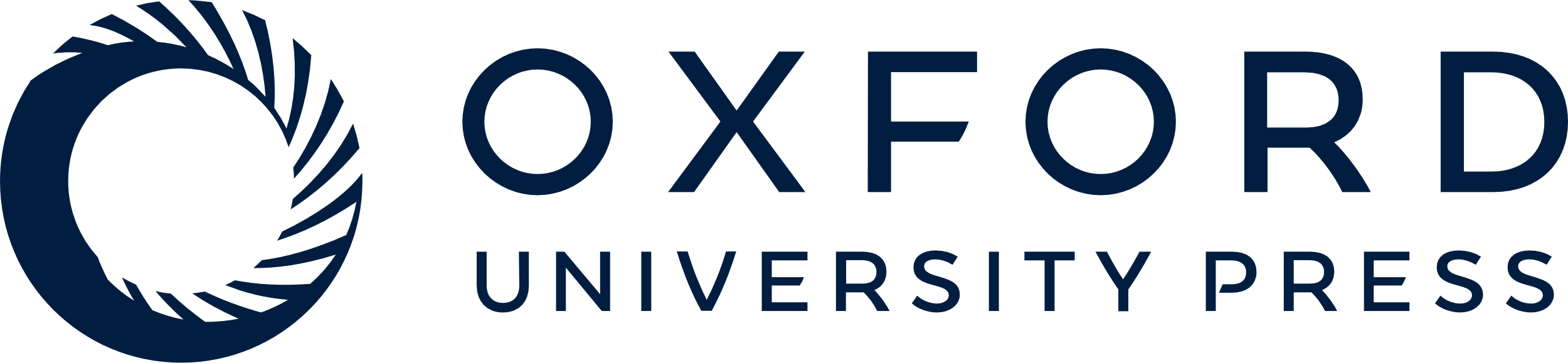 [Speaker Notes: Figure 3 Exemplar points on the surface in Fig. 2. Simulated recovery data, corresponding to the points A–F marked on the surface in Fig. 1. (A) Baselines and outcomes are entirely independent [r(X,Y) = 0], yet r(X,Δ) is relatively strong; this is the canonical example of mathematical coupling, first introduced by Oldham (1962). (B) Recovery is constant with minimal noise, so baselines and outcomes are equally variable (σY/σX ≈ 1) and recovery is unrelated to baseline scores (r(X, Δ) ≈ 0). (C and D) Outcomes are more variable than baselines (σY/σX ≈ 5), and r(X,Δ) converges to r(X,Y). (E) Recovery is 70% of lost function, so outcomes are less variable than baselines (σY/σX ≈ 0.3); even with shuffled outcomes data (F) baselines and recovery still appear to be strongly correlated.


Unless provided in the caption above, the following copyright applies to the content of this slide: © The Author(s) (2018). Published by Oxford University Press on behalf of the Guarantors of Brain.This is an Open Access article distributed under the terms of the Creative Commons Attribution License (http://creativecommons.org/licenses/by/4.0/), which permits unrestricted reuse, distribution, and reproduction in any medium, provided the original work is properly cited.]